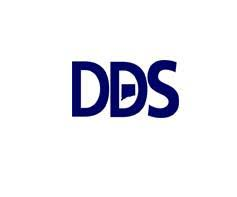 Early Intervention Pilot Program
A Collaboration Between the 
Bureau of Rehabilitation Services 
and the 
Department of Developmental Services
Goals of the Pilot
To provide early intervention around competitive integrated employment to students with intellectual disabilities
Offer Level Up Services to individuals with intellectual and developmental disabilities starting at the age of 17-19 years old.
To ensure students and families have the resources to make informed choices around employment and post-secondary programs.
To expand the number of individuals with intellectual disabilities entering competitive integrated employment upon exit from school transition programs at age 22.
[Speaker Notes: BRS STAFF:
DDS and BRS are piloting an early intervention work-based learning program in 9 identified school districts.  Right now, we are offering these services through our Level Up Program approximately two years before exit but we realize they need to be offered earlier and more often so that students with IDD and their families can make more informed choices around post-secondary options including competitive integrated employment.  Thus, we would like to begin offering them starting between the ages of 17 – 19 to offer more exposure to competitive integrated employment.]
Pilot School Districts
Northern Region
Consolidated School District of New Britain
Putnam Public Schools
West Hartford Public Schools
Southern Region
Amity Regional School District
Milford Public Schools
New London Public Schools
Western Region
Danbury Public Schools
Region 7 School District
Stratford Public Schools
[Speaker Notes: BRS STAFF:
DDS Transition Counselors have identified 9 school districts state wide to participate in this pilot.  We have tried to ensure we have an equal number of urban, rural and suburban districts for the pilot.]
Pilot Services
Services Available Starting In July 2023
Job Club
Group Job Shadow
Career Exploration using Virtual Reality
Work Based Learning Opportunities

Services Available after Summer 2023
All of the Above PLUS…
Level Up Services including Life Skills, Self-Advocacy and more!
Vocational Rehabilitation Services upon Exit from School
[Speaker Notes: BRS STAFF:
Starting this summer, we would like to start offering services both during ESY hours and outside of ESY Hours.  Our plan is to start small and offer 4 services this summer as it is a short period of time and then begin expanding services available during the 2023 – 2024 school year.  The services we offer this summer will be Job Club, Group Job Shadow, Career Exploration using Virtual Reality, and Work-Based Learning Opportunities.]
Benefit Impact
If the student is receiving social security benefits, a meeting with a benefits counselor will happen prior to engaging in a paid Work Based Learning Experience.
Other services such as Job Clubs, Group Job Shadows and Career Exploration with Virtual Reality are unpaid and will have no impact on benefits such as Social Security, Medicaid or Medicare.
[Speaker Notes: BRS STAFF:

BRS will provide benefits counseling to any student receiving social security and who is considering participating in a work-based learning opportunity so they understand how work may affect their benefits.  The other services being offered do not come with a paycheck and thus, will have no impact on their social security benefits.]
DDS Supports
Connecticut has fully engaged in a national movement toward competitive employment for individuals supported by DDS. 
As an Employment First agency, we believe that everyone can work and there is a job for everyone. Our job is to be creative and persistent in providing supports, while partnering with the business community, to help people with intellectual disability find, get and keep real pay.
DDS will coordinate planning efforts with families to assist WBLE pilot participants with transportation and other necessary supports not provided by BRS or the participant’s school district.
[Speaker Notes: DDS STAFF:]
Pilot Timeline
April 2023
Meeting with School Systems
June 2023
TRANSITION TUESDAYS: Meeting with Students and Their Families
Enroll Students in BRS Level Up Program
Provide funding resource guidance to DDS connected students  who require supports not provided by BRS.
Connecting Community Rehabilitation Providers with Schools
July 2023
Begin to provide services to students
[Speaker Notes: BRS STAFF:
For those of you interested in participating in our pilot program, we have some paperwork for you to complete tonight so that we can start planning for the summer.  You will receive a phone call from a BRS Level Up Counselor in the coming weeks to start planning for services this summer.  We understand life can be busy and unpredictable so with that in mind, we will try to work within your availability to schedule services this summer.  The BRS Level Up Counselor will work closely with you and the DDS transition counselor throughout the transition years.]
Pilot Effectiveness
BRS will track the students who enter the pilot and follow them along through their transition years to evaluate:
Engagement in Pilot
Continued Engagement in Level Up Services
Enrollment in BRS Adult VR Services prior to graduation
Enrollment in BRS CT PIE Program
Placement in Competitive Integrated Employment
[Speaker Notes: BRS STAFF:
BRS plans to track students going through the pilot to determine who engages in Adult Services with us upon graduation.  We have a variety of services available to adults including but not limited to job placement, job training, job coaching and the CT PIE Program which is designed to help people with disabilities considering subminimum wage employment make the choice to prepare, secure and sustain competitive integrated employment in growing career clusters.  We hope that you will not only be joining us for this pilot but for adult services that will lead to competitive integrated employment.]